GRADATION
LA GRADATION : généralités
DEFINITION :
Opération conduisant à l’obtention d’éléments de patronnage ou IB (Image de Base)  dans des tailles supérieures ou inférieures au patron de base.
C’est  un tracé à lignes multiples, fines, nettes qui demande précision et soin.
Les mesures utilisées pour agrandir ou diminuer les différentes tailles correspondent à la différence des mesures entre les tailles.
L’ensemble  de la gradation s’appelle :
Souche de gradation
Cliché de gradation
PRINCIPES DE GRADATION :
La ligne inter-tailles ou entre-tailles est une ligne qui joint les points similaires de la taille inférieure à la taille supérieure.

L’évolution se fait selon des périmètres ou des largeurs : ligne d’entre-tailles horizontale :

L’évolution se fait selon des hauteurs : ligne d’entre-tailles verticale :

L’évolution se fait selon des largeurs et des hauteurs : ligne d’entre-tailles oblique :
METHODES DE GRADATION :
Toutes les méthodes de gradation exigent les mêmes données de départ :
Un  patron de base
Des lois de gradation (barème de mesures)
Méthodes : 
Gradation manuelle
Gradation assistée par ordinateur
TABLEAU DE MESURES FEMININES            CLEO R70
PREPARATION A LA GRADATION
Rappel des  prises de mesures nécessaires à la construction d’un vêtement
Reconnaissance des lignes d’un tracé 
Sur le tableau de mesures :
Calculer les évolutions  entre chaque taille
Calculer les évolutions pour un demi vêtement
Evolutions horizontales
CALCUL DES EVOLUTIONS
GRADATION JUPE DE BASE
2° Hanches : intermédiaire entre 1 et 0.75 :  gradation sous Modaris : valeur automatique.
DEFINIR POINTS FIXES : Milieux et bassin
1° Faire évoluer les périmètres :  taille, bassin, bas
1
1
0.9
0.9
F
F
0.75
0.75
0.75
0.75
[Speaker Notes: Observer l’emplacement des pinces pour évaluer la proportion, selon le modèle la proportion peut varier. Si on a une pince au dos placée au milieu, on la déplace de 0.5 pour  une évolution au côté de 1 cm]
GRADATION JUPE DE BASE
DEFINIR POINTS FIXES : Milieux et bassin
3° Faire évoluer les hauteurs : bassin, hanches.
0.3
0.3
0.3
0.3
1
1
0.15
0.15
0.15
0.15
0.9
0.9
F
F
0.75
0.75
0.75
0.75
[Speaker Notes: Observer l’emplacement des pinces pour évaluer la proportion, selon le modèle la proportion peut varier. Si on a une pince au dos placée au milieu, on la déplace de 0.5 pour  une évolution au côté de 1 cm]
DETAIL CONSTRUCTION PINCES
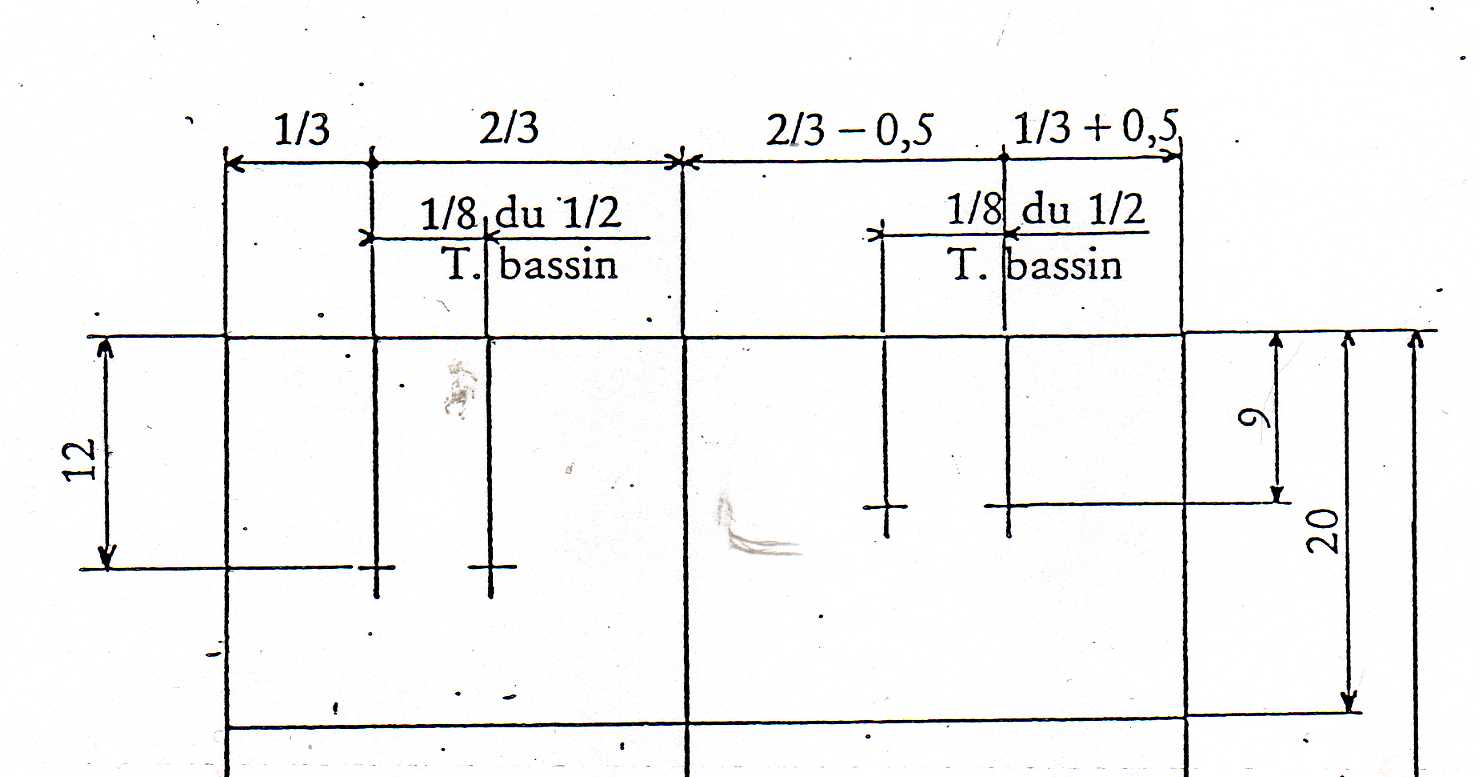 GRADATION JUPE DE BASE
DEFINIR POINTS FIXES : Milieux et bassin
0.3
0.3
0.3
0.3
0.3
0.3
0.3
0.3
0.6
0.6
0.3
0.3
0.3
1
1
0.3
0.3
0.15
0.15
0.15
0.15
0.6
0.3
0.3
0.9
0.9
0.3
0.6
F
F
0.75
0.75
4° Pinces : déplacer proportionnellement : 1/3 de la valeur devant.
La hauteur de pince ne varie pas.
0.75
0.75
[Speaker Notes: Observer l’emplacement des pinces pour évaluer la proportion, selon le modèle la proportion peut varier. Si on a une pince au dos placée au milieu, on la déplace de 0.5 pour  une évolution au côté de 1 cm]
GRADATION DU CORSAGE DE BASE
Rappel profondeur encolure, hauteur encolure
Largeur
Largeur
Profondeur
Profondeur
CORSAGE DE BASE  sans pince de poitrine : Milieux et taille fixes
0.5
0.4
0.4
0.25
0.1
0.1
0.4
0.5
0.15
0.25
0.2
0.4
0.1
0.15
0.25
0.3
Prendre les évolutions dans l’ordre du tableau, sauf pour la longueur épaules : il traiter d’abord l’encolure
0.75
0.3
0.3
0.3
0.3
0.3
0.3
F
F
1
0.75
0.3
0.3
0.3
0.3
VESTE A DECOUPES : milieux et taille fixes
Variantes mesures : 	 épaule : +0.25 par taille	½ carrure dos : + 0.5 par taille	½ espacement des seins : 0.25par taille
Contrainte prioritaire : + 0.25 : espacement des seins
Conseils : travailler en symétrie sur dos et devant  : 0.25 espacement seins, 0.25 aussi sur découpe dos.
0.5
0.4
0.5
0.4
0.4
0.5
0.25
0.4
0.5
0.1
0.1
0.25
0.25
0.25
0.1
0.1
0.15
0.15
0.05
0.25
F
0.25
F
0.25
0.5
0.35
0.1
0.1
0.55
0.35
0.25
0.5
0.25
0.3
0.3
0.3
0.3
0.3
0.3
0.3
0.3
TABLEAU DES EVOLUTIONS UTILISE PAR L’ENTREPRISE 
 Tour de taille : 4 cm		- Hauteur au côté : 	0.5 cm
 Tour de bassin : 4 cm		- Entre jambes :                        constant
 Montant : 	0.5 cm		- Longueur fermeture à glissière : constante
Tour de cuisse : 2.5 cm  du 36 au 40	- Largeur du bas : 	1 cm
    2.7 cm du 40 au 46	- Entrée de poche :	constante
PANTALON FEMME : 
Taille et milieux fixes
0.8
0.5
Fourche dos :  : (2.7 – (1x2 )) il rest 0.5 cm  : on grade la fourche dos  = volume des fesses.
Pour les grandes taille s, il reste 0.2 cm  qui seront placés à la fourche devant.
1
1
F
F
1
Montant
Bassin
1
Tour cuisse
Tour cuisse
0.2
0.5
1
0.5
0.5
0.5
0.5
Grader proportionnellement les crans haut de jambes, les plis et crans de tailles
0.3
0.3
0.75
Hauteur entre jambes
0.5
0.5
0.5
0.5
0.5
0.5
4
Ceinture entière
Ceinture entière
4
TABLEAU DE MESURES GARCONNET
CHEMISE GARCONNET : respect des points fixes
0.6
0.6
0.5
0.16
Remarque : chez l’homme on travaille   le côté gauche  ( sens de boutonnage)
0.6
0.16
0.6
0.44
0.66
0.44
0.66
0.5
3/5
0.5
Longueur taille milieu dos : par rapport au point fixe = calcul de proportions
0.4
0.4
0.5
Evolution empiècement : 3/5  de la partie supérieure devant
0.7
0.5
DEVANT
DOS
0.5
0.7
0.7
0.7
0.7
0.7
0.7
0.5
0.16
0.1
0.5
0.5
0.4
PF
0.16
0.24
Cran d’épaule : évolution en fonction de l’évolution de l’encolure dos.
 A vérifier lors de la gradation informatique
0.3
0.3
0.3
0.35
1.3
0.35
0.5
0.5
0.18
1.3
1.3
1.3